愛南グリーン・ツーリズム推進協議会
賛助会員を募集します
愛南グリーン・ツーリズム推進協議会は、町内の各種イベントなどを通じて都市部との交流人口の増加を図ったり、子どもを対象に実りある体験を提供するなど、愛南町の活性化を目標に活動しています。
　本協議会では、より活発な活動を推進していきたいという思いから、この活動に賛同していただける「賛助会員」を募集します。
〇会費について
イベント等の
会員優待
&
なーしくんグッズプレゼント
会員と連携する
ことで、愛南町の
活性化に携わる
ことが可能です
活動内容等の
資料送付
&
会員証発行
①
③
②
賛助会員になると
こんな特典があるなーし！
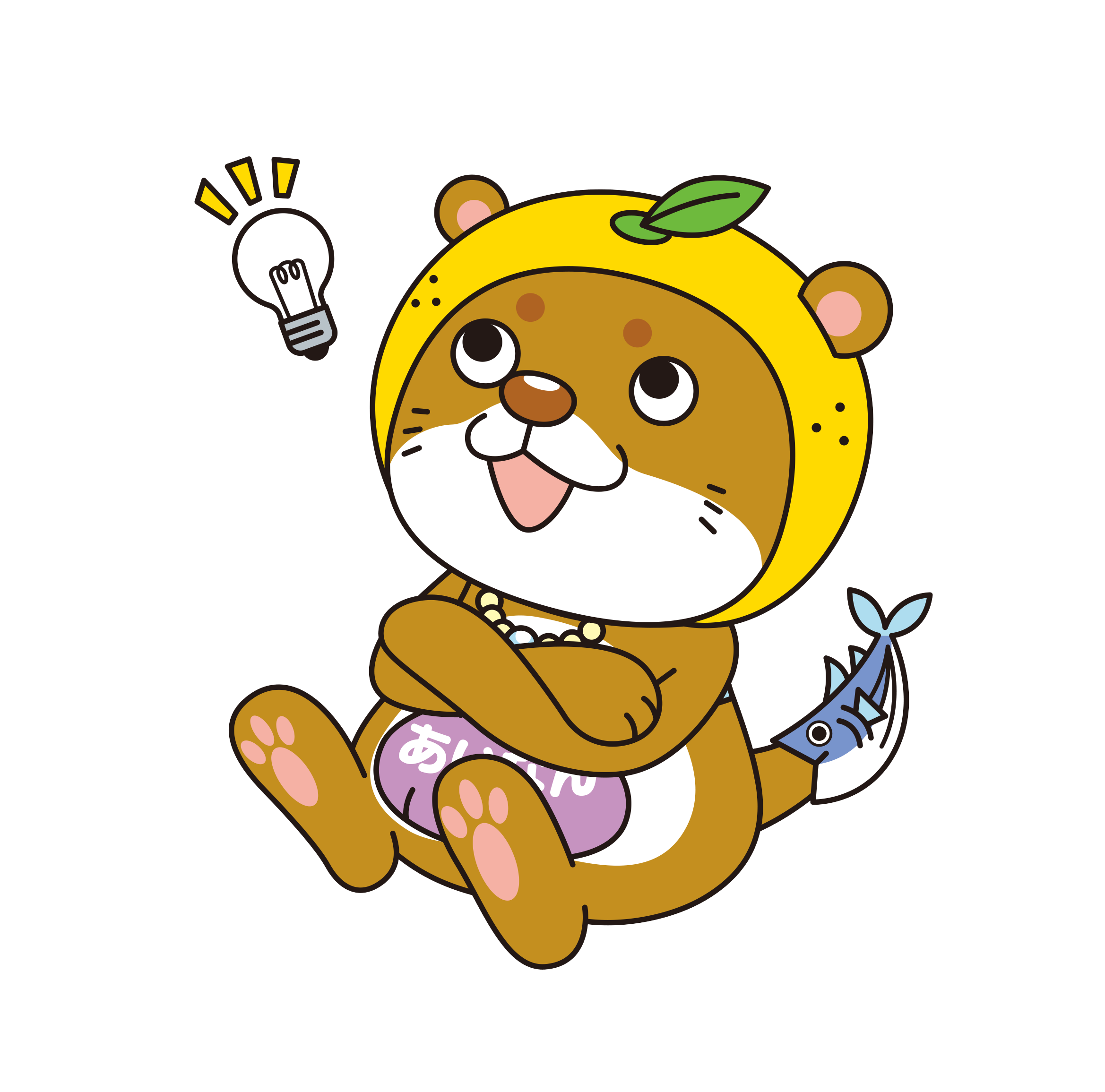 興味をお持ちの方は、お気軽にお問い合わせください。
愛南グリーン・ツーリズム推進協議会　事務局
☎TEL　　0895-72-7311（直通）
　　　　　   📠FAX　　0895-72-1214（代表）